Reflection: In practice via Java
CPSC 501: Advanced Programming Techniques
Fall 2020
Jonathan Hudson, Ph.D
Instructor
Department of Computer Science
University of Calgary
Monday, August 24, 2020
Here comes the code
Java Packages
The reﬂection classes (metaobjects) are in two packages:
java.lang
Object 
Class 
java.lang.reﬂect 
Method 
Field 
Constructor 
etc.
Stay classy
Object class
java.lang.Object 

Is the root superclass of every object in a program 

Not a metaobject (helps us get to it)

Each base-level object keeps a reference to its class object 
Accessed with the method: 
public final Class getClass() 
E.g. 
Object myObj = new … 
Class classObject = myObj.getClass();
Class metaobject
java.lang.Class 

Is the class of metalevel class objects 

Has many useful reﬂective methods to: 
Create new instances 
Find methods, constructors, and ﬁelds of a class 
Traverse the inheritance hierarchy 
etc.
Getting Class
Finding class objects (3 ways) 

For an already instantiated base-level object, use getClass() 
Demonstrated previously 

If you know the class object at compile time, use the class literal .class 
E.g.   Class classObject = Color.class;

…
Getting Class (cont’d)
If the class name is represented as a String (usually at runtime), use the method: 
public static Class forName(String className) 
If not already loaded, dynamically loads the class from bytecode in the .class ﬁle 
If the class is in a named package, use the fully qualiﬁed name 
To work, the classpath must be set properly 
E.g. 
String name = “java.io.File”;
Class classObject = Class.forName(name);
Class Usage
Java uses class objects (instances of Class) to represent the types of all entities:
Ordinary objects (like previously demonstrated)
We need to have meta idea of what everything is in language
That even includes no OO things (java has holdovers from c-like design)

But also
Primitives 
int, ﬂoat, char, etc. 
Arrays 
Interfaces
1.Primitives
Although primitives are not objects, Java uses class objects to represent their type 

Use a class literal to specify the class object 
E.g.  int.class, double.class 

void.class represents the void return type 

To check if primitive, use isPrimitive() on the class object 
E.g.  if (classObject.isPrimitive()) …
2.Arrays
Java arrays are objects whose classes are created at runtime by the JVM 

A new class for each element type and dimension 

Use a class literal to specify the class object 
E.g.  int[].class, Object[].class 

To check if an array, use 
isArray() 

To ﬁnd the base type of an array, use 
public Class getComponentType()
3.Interfaces
Each declared interface is represented with a class object 

Can be speciﬁed with a class literal 
E.g.  Collection.class 

Can be queried for supported methods and constants 

To check if an interface, use isInterface()
Methods, man
Get a method
Methods for a class or interface are represented with metaobjects of the type java.lang.reﬂect.Method 

Methods can be found at runtime by querying the class object 

To ﬁnd a public method (either declared or inherited), use 
      Method getMethod(String name, Class[] parameterTypes)

E.g. 
Method m;                                   
m = classObject.getMethod(“setColor”, new Class[] {Color.class}); 

If no parameters, use null or zero-length array for the 2nd argument
Get a method (cont’d)
The above getMethod can access every method attached to a class
Including those inherited

Use getDeclaredMethod(…) to ﬁnd a method explicitly declared by the class (i.e. not inherited) 
In addition it also returns methods of all visibilities:  public, protected, package, and private
Get ALL methods
To ﬁnd all public methods of a class (either declared or inherited), use 
Method[] getMethods() 
E.g. 
Method mArray[] = classObject.getMethods(); 

To ﬁnd all declared methods of any visibility, use 
Method[] getDeclaredMethods()
Method Parts
A Method object can be queried with: 

String getName() 
Class getDeclaringClass() 
Class[] getExceptionTypes() 
Class[] getParameterTypes() 
Class getReturnType() 
int getModiﬁers() 
The returned int can be decoded with methods in Modiﬁer class
Method acting
Dynamic Method Call
To call a method dynamically, use 
Object invoke(Object obj, Object[] args) 
E.g.
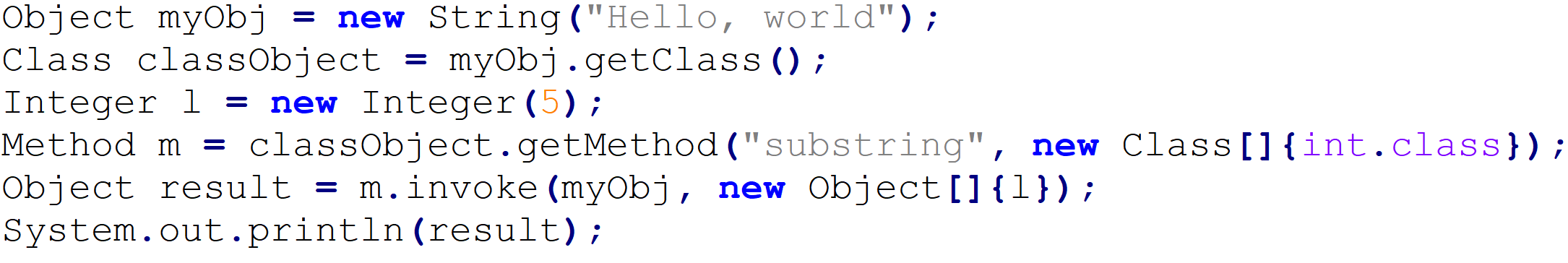 Dynamic Method Call (cont’d)
If there are no arguments, use null or zero-length array for the 2nd parameter 
If a static method, use null for the 1st parameter
Dynamic Method Call (primitive para)
Primitives are passed as parameters by putting them into a “wrapper object”
E.g.  (next page)
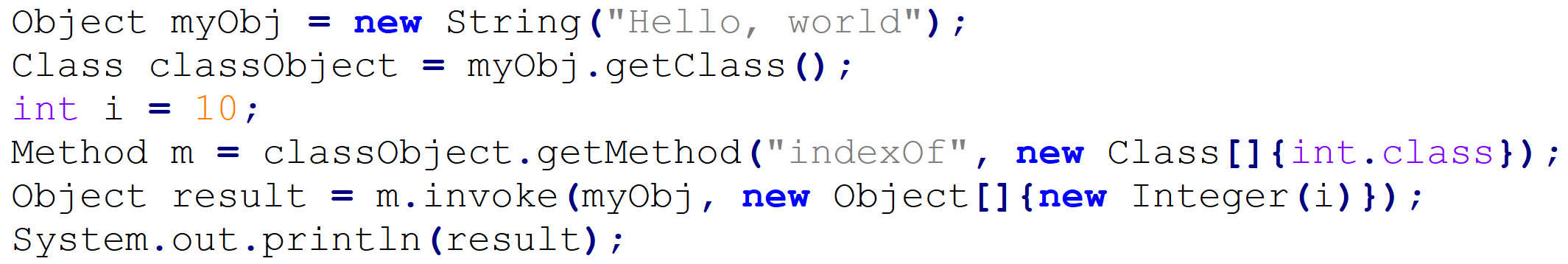 Dynamic Method Call (return primitive)
If a method normally returns a primitive, invoke() will return the primitive in a wrapper object 
Since typed as Object, you must cast it to the correct type 
Then unwrap it using a xxxValue() method 

Note:  Java 5.0 introduced automatic boxing and unboxing 
E.g. (next page)
Dynamic Method Call (return primitive) - Example
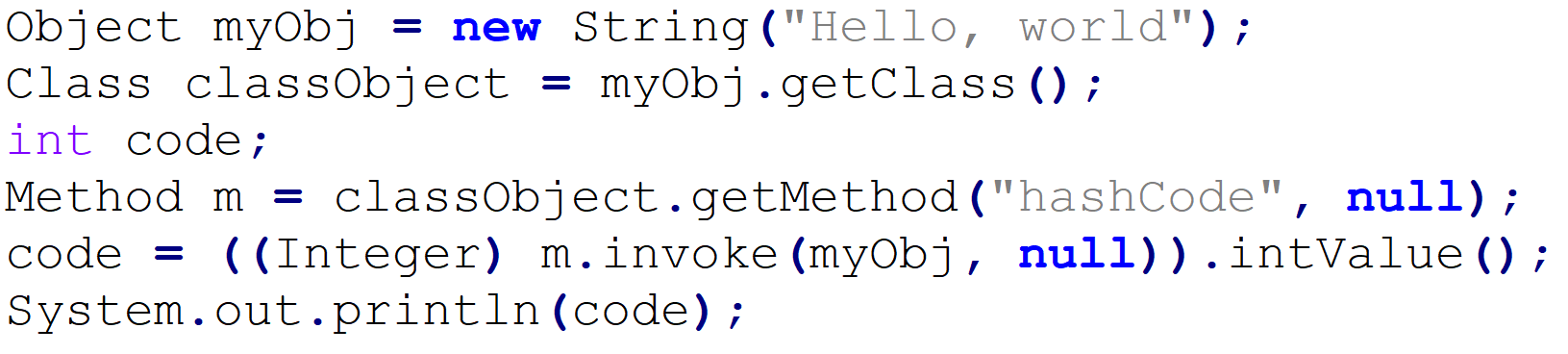 Turtles all the way up
Superclass
To ﬁnd the superclass object of a class object use Class getSuperClass() 
E.g.  
Class superclassObject = classObject.getSuperClass(); 

Returns null if classObject represents a primitive type, void, an interface, or Object class 

Returns class object for Object if an array
Interfaces
Use Class[] getInterfaces() on a class object to ﬁnd all interfaces that the class directly implements 

If used on a class object that represents an interface, then returns the direct superinterfaces
Fielders choice
Fields
Fields for a class or interface are represented with metaobjects of the type java.lang.reﬂect.Field 

Fields can be found at runtime by querying the class object 
To ﬁnd a public ﬁeld (either declared or inherited), use 

Field getField(String name)
Fields (cont’d)
E.g.  
Field f = classObject.getField(“id”); 
May throw NoSuchFieldException 

Use getDeclaredField(String name) to ﬁnd a ﬁeld explicitly declared by the class or interface (i.e. not inherited) 
Returns ﬁelds of all visibilities:  public, protected, package, and private
Get Fields
To ﬁnd all public ﬁelds of a class (either declared or inherited), use 

Field[] getFields() 

E.g. 
Field fArray[] = classObject.getFields(); 

To ﬁnd all declared ﬁelds of any visibility, use Field[] getDeclaredFields()
Field Parts
A Field object can be queried with: 

String getName() 
Class getDeclaringClass() 
Class getType()
int getModiﬁers() 
The returned int can be decoded with methods in Modiﬁer class
Field Type
You can ﬁnd the value of a ﬁeld reﬂectively using 
Object get(Object obj) 
E.g. 








If the ﬁeld type is primitive, the returned value is wrapped in the appropriate wrapper object
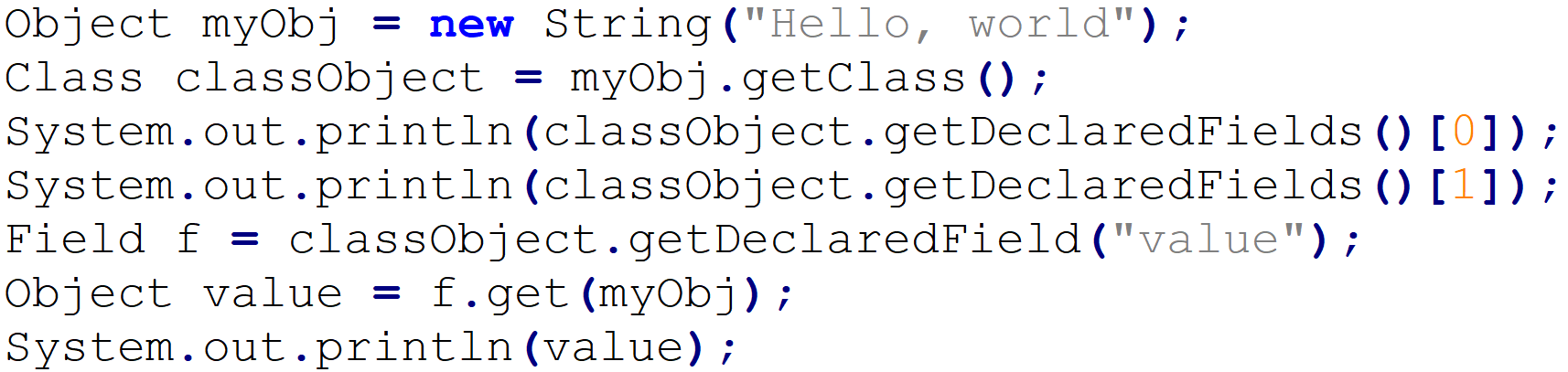 Field Type (visibility?)
You can’t always access a field despite being able to find out that it exists
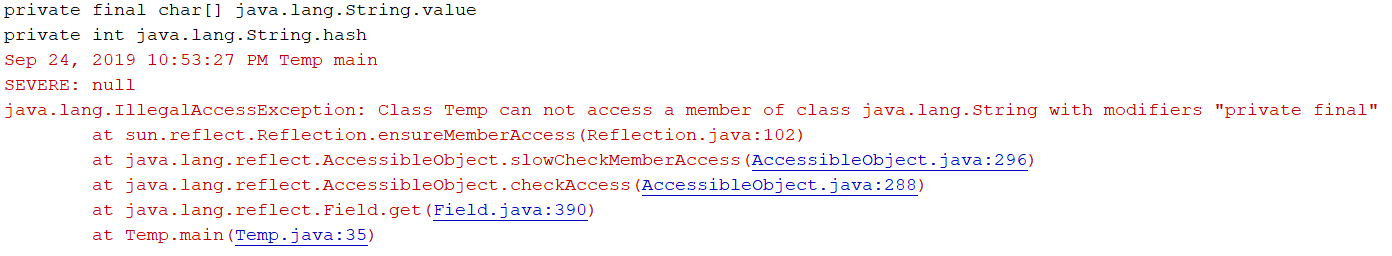 Fielding it
Field Value
If you know the type of the primitive, you can access the value directly using methods like 
boolean getBoolean(Object obj) 
double getDouble(Object obj) 
etc. 
E.g. 
int value = f.getInt(myObj);
Field Setting
Fields can be set reﬂectively using 
void set(Object obj, Object value) 

E.g.  f.set(myObj, newValue); 

You must wrap primitive values, or use methods like 
void setBoolean(Object obj, boolean value) 
void setDouble(Object obj, double value) 
etc. 
E.g.  f.setInt(myObj, 37)
Field modifiers/access
Modifiers
Any Class, Method, or Field object can be queried using getModifiers() 

Returns an int where particular bits represent one of the 11 modiﬁers in Java 
public, protected, private, static, abstract, etc. 

Can be decoded using static methods in java.lang.reﬂect.Modiﬁer 
boolean isPublic(int mod) 
boolean isProtected(int mod) 
etc.
Modifiers (cont’d)
E.g. 





Can print out all modiﬁers using 
toString(int mod) 
E.g.
System.out.println(Modifier.toString(mod));
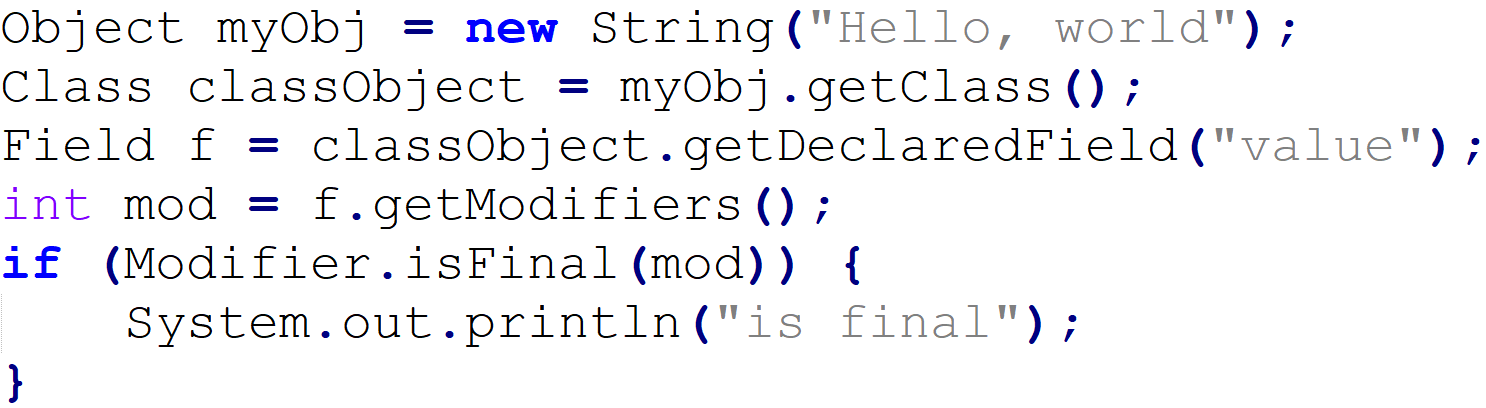 Field Access
Normally, non-public ﬁelds and methods cannot be accessed from outside the class 

Access checking can be bypassed using void setAccessible(boolean flag) 

Works for all the get and set methods of Field, and the invoke method of Method 
E.g. 
f.setAccessible(true); 
Object value = f.get(myObj);
Array we go
Arrays
java.lang.reﬂect.Array provides static methods to operate reﬂectively on array objects 

Object newInstance(Class componentType, int length) 
E.g. 
Object myArray = Array.newInstance(int.class, 10); 

int getLength(Object array) 
E.g.  
int length = Array.getLength(anObj);
Arrays Get Entry
Object get(Object array, int index) 

Returns the element at index, wrapping primitives if necessary 
E.g.  Object obj = Array.get(myArray, 3); 

Also has methods like getBoolean(…), getDouble(), etc. 
E.g.  int i = Array.getInt(myArray, 3);
Arrays Set Entry
void set(Object array, int index, Object value) 

Sets the element at index to speciﬁed value, unwrapping primitives if necessary 

Also has methods like setBoolean(…), setDouble(…), etc. 

E.g.  Array.setInt(myArray, i, iVal)
Bob the constructor
Constructor
Constructors for a class are represented with metaobjects of the type java.lang.reﬂect.Constructor 

Constructors can be found at runtime by querying the class object
 
To ﬁnd a public constructor (either declared or inherited), use 
Constructor getConstructor(Class[] parameterTypes)
Constructor (cont’d)
E.g. 




If no parameters, use null or zero-length array for the argument 
Throws NoSuchMethodException (!) if not found 

Use getDeclaredConstructor(…) to ﬁnd a constructor (of any visibility) explicitly declared by the class
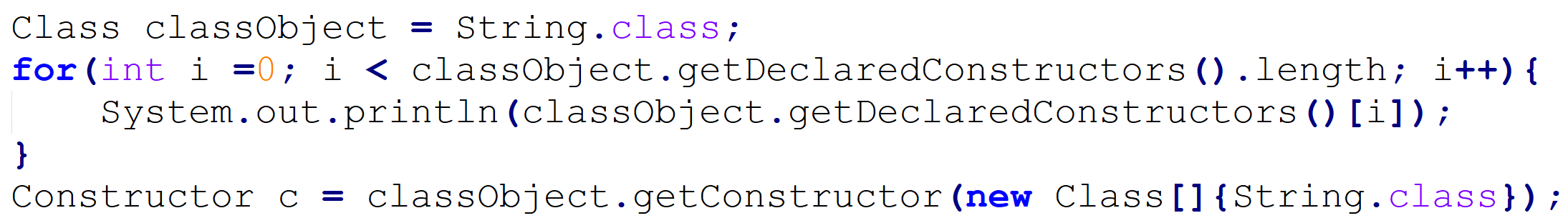 Constructor (cont’d)
To ﬁnd all public constructors of a class (either declared or inherited), use 
Constructor[] getConstructors() 
E.g. 
Constructor cArray[] = classObject.getConstructors(); 

To ﬁnd all declared constructors of any visibility, use 
Constructor[] getDeclaredConstructors()
Constructor Parts
A Constructor object can be queried with: 

String getName() 
Class getDeclaringClass() 
Class[] getExceptionTypes() 
Class[] getParameterTypes() 
int getModiﬁers
Constructor – New Instance
Reﬂective instantiation: 
Can be done using newInstance() on the class object 
E.g. 



Implicitly uses the no-arg constructor
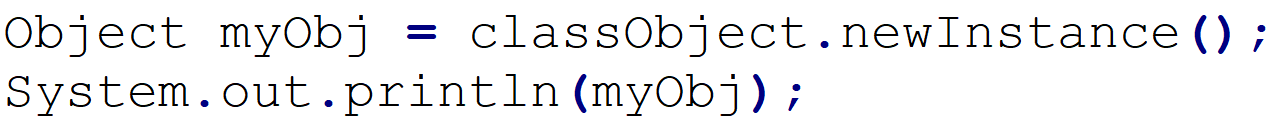 Constructor – New Instance Arguments
Can be done using a constructor metaobject and the method: 
Object newInstance(Object[] initargs) 
E.g.
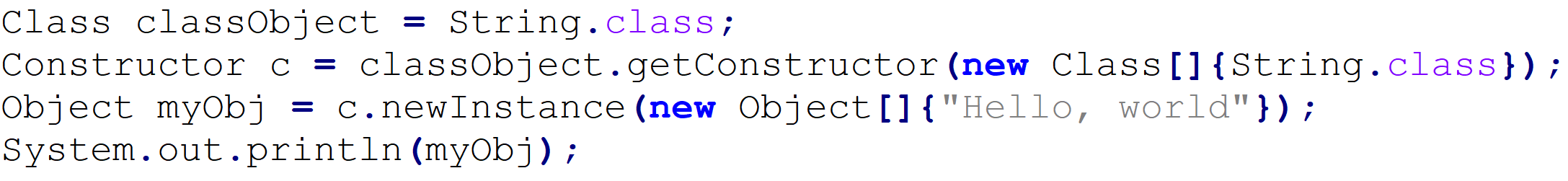 Readings
Forman & Forman  Chapters 1, 2 
Java API:  Class, Object, reﬂect package
Onward to … Java serialization.
Jonathan Hudson
jwhudson@ucalgary.ca
https://pages.cpsc.ucalgary.ca/~hudsonj/